Trilha Formativa: Arte Finalista para Impressão (15h)

Período do curso: 19/09 a 22/09, das18:30 às 22:30
Aulas no formato presencial conectado (Microsoft Teams)
Investimento: R$ 230,00 (Público Geral) |  R$ 145,00 (Empresas associadas aos Sindicatos Patronais) | R$ 186,00 (Entidades Parceiras)
Mais informações
41 3252-7172		
41 99242-8595
marketing@sigep.org.br  
sigep@sigep.org.br
Realização:
Apoio:
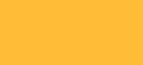 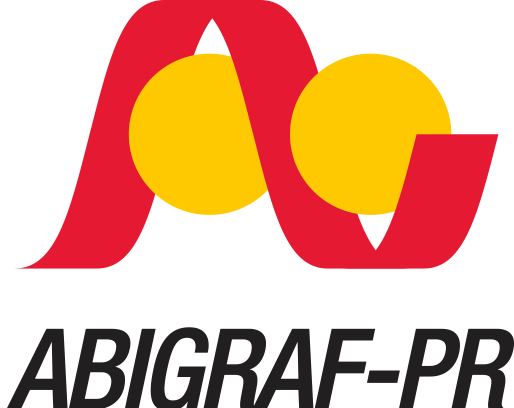 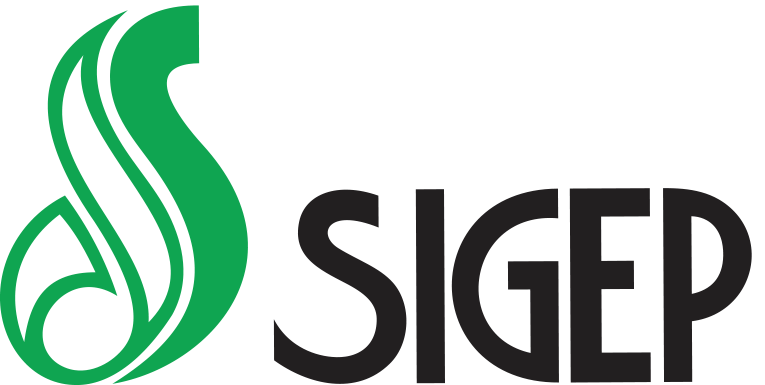